আজকের ক্লাসে সবাইকে স্বাগতম
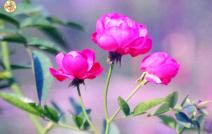 শিক্ষক পরিচিতি
পাঠ পরিচিতি
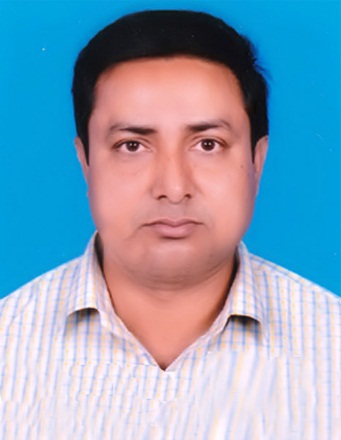 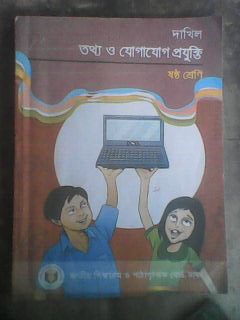 দাখিল
তথ্য ও যোগাযোগ প্রযুক্তি
৬ষ্ঠ শ্রেণি
নামঃ মোঃ আব্দুল মজিদ প্রাং
সহকারী শিক্ষক (কম্পিউটার)
দেবখন্ড ছিঃ সিঃ আলিম মাদ্রাসা
দুপচাঁচিয়া, বগুড়া।
মোবাইলঃ 01718-105368
E-mail:amazid616@gmail.com
জাতীয় শিক্ষাক্রম ও পাঠ্যপুস্তক বোর্ড, ঢাকা
চিত্রটি মনোযোগ দিয়ে লক্ষ্য করঃ
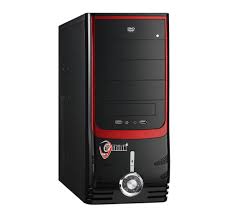 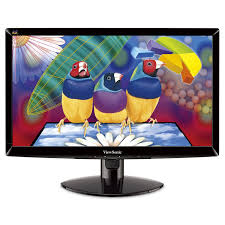 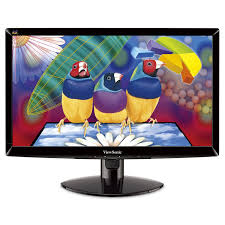 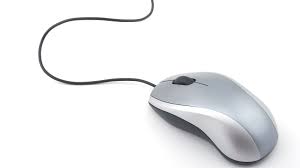 মাউস থেকে পিসিতে তথ্য পার হচ্ছে এবং পরবর্তীতে মনিটরে যাচ্ছে।
চিত্রটি দেখে তোমরা কী বুঝতে পারলে ?
আজকের পাঠের বিষয়
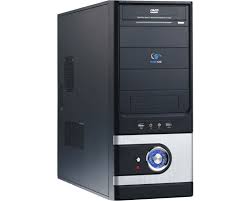 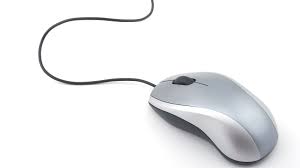 ‘ইনপুট ডিভাইস’
শিখনফল
ইনপুট ডিভাইস কী
ইনপুট (Input) শব্দের অর্থ প্রবেশ করানো আর ডিভাইস (Device) শব্দের অর্থ যন্ত্র। সুতরাং যে যন্ত্রের সাহায্যে ব্যবহারকারীর প্রয়োজনীয় কাজ সম্পন্ন করার জন্য ডেটা সরবরাহ করা হয়, তাকে ইনপুট ডিভাইস বলে।
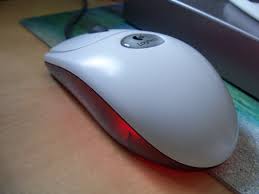 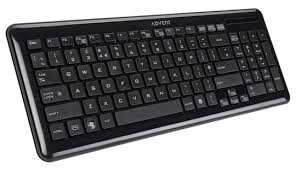 ইনপুট ডিভাইস
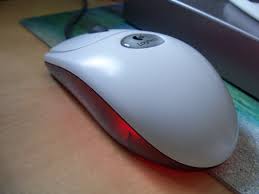 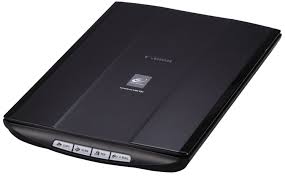 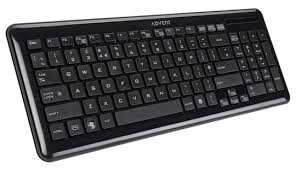 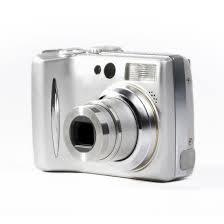 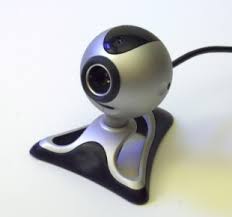 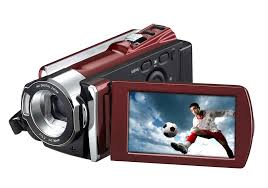 ইনপুট ডিভাইস
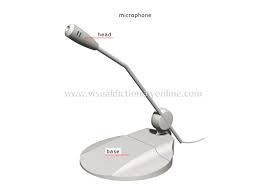 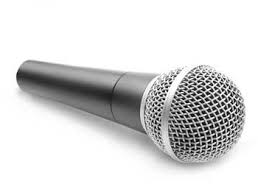 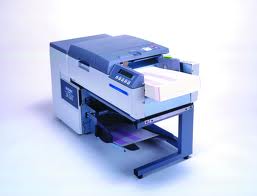 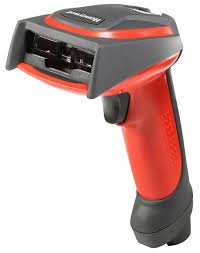 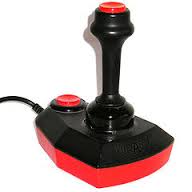 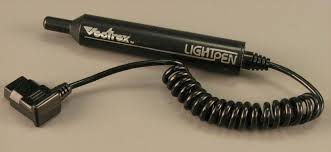 এসো একটি ভিডিও দেখিঃ
একক কাজ
ইনপুট ডিভাইস কাকে বলে ?
যে যন্ত্রের সাহায্যে ব্যবহারকারীর প্রয়োজনীয় কাজ সম্পন্ন করার জন্য ডেটা সরবরাহ করা হয়, তাকে ইনপুট ডিভাইস বলে।
সমাধানের জন্য এখানে ক্লিক করি।
দলগত কাজ
৫ জন করে দলে বিভক্ত হয়ে ৮টি করে ইনপুট ডিভাইসের নাম লিখ।
মূল্যায়ন
১। ইনপুট (Input) শব্দের  অর্থ কী ?
(ক) বাহির করা
(খ) প্রবেশ করানো
(ঘ) ফলাফল দেখানো
(গ) প্রদর্শন করা
উত্তর সঠিক হয়েছে
আবার চেষ্টা কর
আবার চেষ্টা কর
আবার চেষ্টা কর
মূল্যায়ন
২। সচরাচর কোনটির সাহায্যে ডাটা ইনপুট দিতে হয় ?
(খ) ক্যামেরা
(ক) পেনড্রাইভ
(ঘ) মাউস
(গ) কী-বোর্ড
উত্তর সঠিক হয়েছে
আবার চেষ্টা কর
আবার চেষ্টা কর
আবার চেষ্টা কর
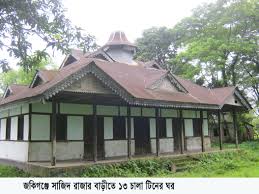 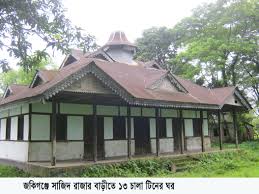 বাড়ীর কাজ
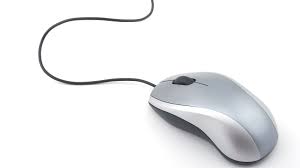 ইনপুট ডিভাইস সংযোজনের ফলে ব্যবহারকারী কতটুকু উপকৃত হয়েছে, তা আলোচনা কর।
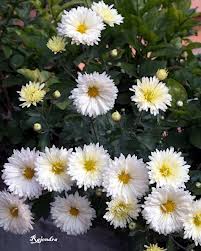 সবাইকে ধন্যবাদ